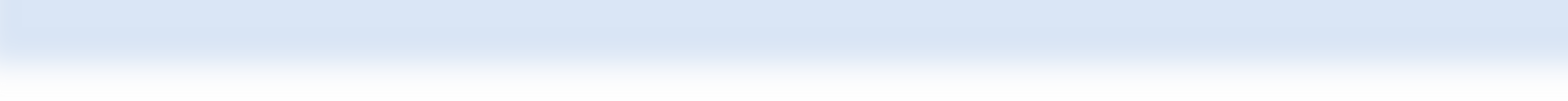 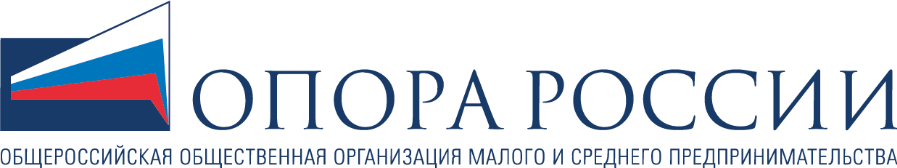 Комиссия по жилищно-коммунальному хозяйству                             (Комиссия по ЖКХ)
Председатель Комиссии
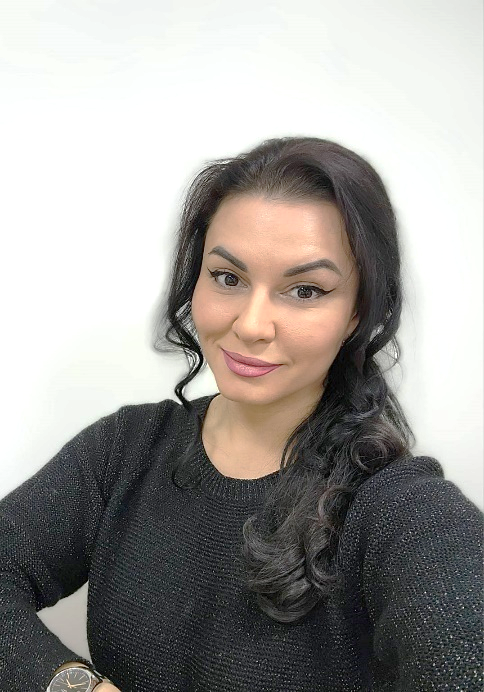 Хоптяр Ирина Петровна


г. Челябинск, Финансовый директор и исполнительный директор ООО «Белур»

Член Совета Челябинского областного отделения «ОПОРЫ РОССИИ», член Комитета «ОПОРЫ РОССИИ» по строительству

Эксперт Общественной палаты Челябинской области, Комиссия по экономике, предпринимательству и вопросам нормативно-правового регулирования и Комиссия по ЖКХ, строительству и дорогам

Опыт подготовки, сопровождения и реализации строительных проектов/контрактов более 6 лет  

Оптимизация, поиск финансирования и продвижение проектов

Работа в сфере строительства и финансов более 15 лет на различных уровнях

Участие в различных рабочих группах при Минстрое и Минимуществе Челябинской области

Член организационного комитета Форума «Молодой специалист-строитель будущего»
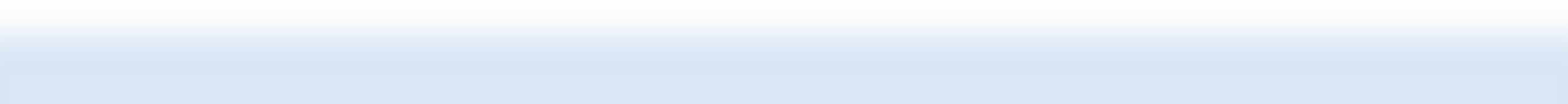 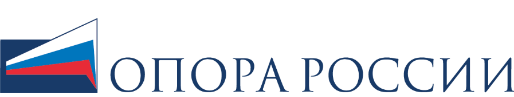 Основные вопросы отрасли ЖКХ , для проработки в Комиссии по ЖКХ
Кадровый голод, острая нехватка в рабочих и специалистах; некомпетентность работников ЖКХ;
Качество предоставляемых услуг, прозрачность и скорость взаимодействия, обратная связь между участниками сферы ЖКХ при предоставлении услуг;
Контроль за предприятиями жилищно-коммунальной отрасли;
Отсутствие в рамках проведения капитального ремонта четкого понимания и регламента взаимодействия между участниками;
Цифровизация  участников отрасли ЖКХ для максимального эффекта и быстрого решения вопросов.
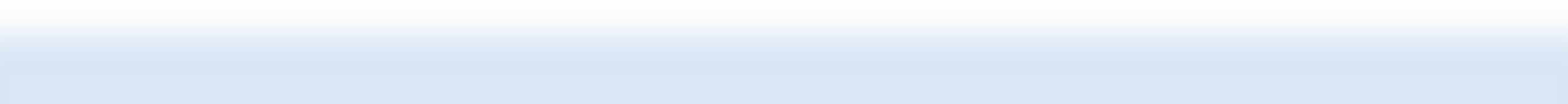 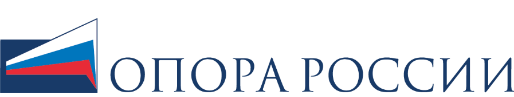 Цифровизация и модернизация, создание и внедрение новых механизмов  и решений в сфере ЖКХ, 
в т.ч. на новых территориях
Цели и задачи Комиссии по ЖКХ
Организация и проведение профильных и   результативных  мероприятий для представителей МСП.
«Молодой специалист- строитель будущего»
Законотворческая инициатива, рассмотрение предложений, мнений, учет особенностей развития регионов и их профиль
Формирование единой функциональной структуры взаимодействия в сфере ЖКХ
Формирование «нового взгляда» и актуализация нормативно-правового регулирования в сфере ЖКХ  
Популяризация работы в сфере ЖКХ. Предложения по формированию условий
Экспертная работа членов «ОПОРЫ РОССИИ» по профилю
Настройка взаимодействия с ветвями власти РФ, профессиональными и  профильными бизнес-сообществами, ассоциациями
Мотивация совместной работы участников структуры ЖКХ
Формирование высокой инвестиционной привлекательности сферы ЖКХ
Предложения по модернизации коммунальных сетей. Предложения современных методик и материалов
Повышение эффективности управления МКД, комплексами ИЖС
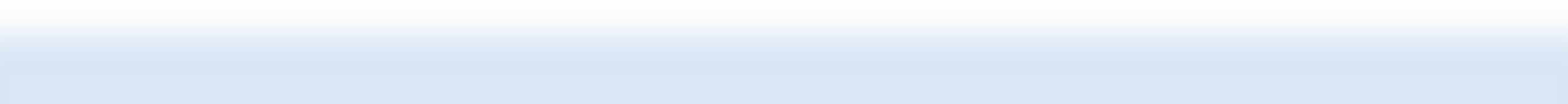 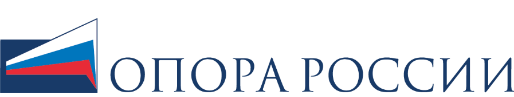 Дорожная карта на 2024 г., с прогнозом на 2025-2027 гг.
.
 Привлечение экспертов, участников сферы ЖКХ и создание профессионального сообществ.

 2. Формирование плана-графика работы по направлениям  деятельности  Комиссии по ЖКХ, в соответствии с потребностями программы  развития  отрасли, в разрезе работы на 2024 г.:
 Управление МКД и ИЖС: Система управления МКД и комплексов ИЖС. Надзор и контроль; ГИС.ЖКХ

Кадры: Актуализация данных по кадровым потребностям отрасли, представителей МСП в разных регионах; Проработка программ обучения рабочих и специалистов, с учетом требований работодателей; Трудоустройство на предприятия МСП
Капитальный ремонт: Ускоренная замена лифтового оборудования; Разработка механизма и регламента взаимодействия между участниками в сфере капитального ремонта при выполнении различных видов работ; Защита подрядчиков.

3. Работа в круглых столах, экспертных рабочих группах по тематикам и узким вопросам, возможно проведение обучающих семинаров: 2024 г. – 6 регионов, 2025 -2027 гг. – 20 регионов.

4.  Уже реализуемые мероприятия по популяризации в сфере ЖКХ,  решение кадрового вопроса в регионах:
     - Участие представителей МСП в Форумах:  «Молодой специалист- Строитель будущего».
Формирование состава Комиссии по ЖКХ из числа  членов «ОПОРЫ  РОССИИ»
2026-2027
Выработка экспертных мнений, решений, предложений.

Формирование рекомендаций по методикам, стандартам, механизмам реализации поставленных целей и задач

Помощь в формировании итоговых документов по целям, задачам, с учетом мнения участников отрасли

Подготовка рекомендаций законодательной инициативы

Согласование с профильными ведомствами 

Сопровождение, мониторинг  принимаемых решений
2025
2024
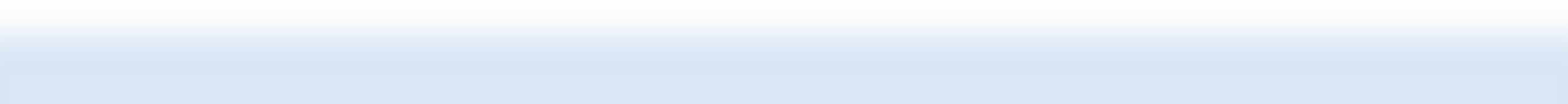 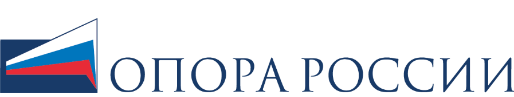